Naša Zem
Zem a človek
Dalo by sa povedať, že človek si planétu Zem privlastnil. A to i napriek tomu, že patrí rovnako ľuďom ale aj ostatným živím tvorom, ktorý na nej žijú.
Človek si uvedomil, ake obrovské bohatstvo Zem ukríva, no nevie s ním 
     zaobchádzať šetrnne, tak ako 
     si to Zem zaslúži, ale práve 
     naopak : odlesňovanie, 
     znečisťovanie a ešte mnoho 
     ďaľšieho, čím našej Zemi 
     ubližujeme.
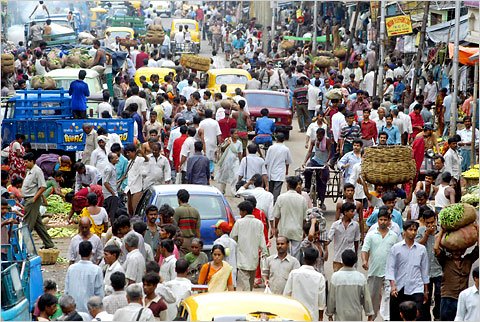 Problémy Zeme
Mnohým ľuďom sú problémy životného prostredia, ovzdušia a celého ekosystému dôvernou záležitosťou. Niektoré z týchto problémov sú síce neriešiteľné (napr. vyčerpanie neobnoviteľných zdrojov), no stále sa mnoho 
    iných dá vyriešiť : odlesňovanie 
    sa dá vynahradiť vysádzaním 
    nových drevín, nelegálne skládky 
    sa môžu odstrániť recyklovaním. 
    Ešte stále je možné našu drahú 
    planétu zachrániť.
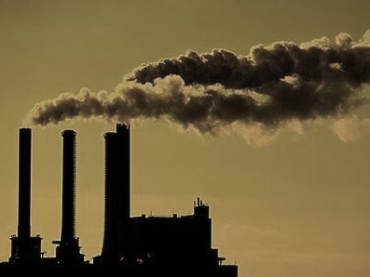 Osud zeme
Jediný, kto môže znečisťovanie Zeme zastaviť sú ľudia, a preto by sa mal každý jeden človek zamyslieť nad tým, že nie je dobré len brať a nič nedať. Všetci môžeme Zem urobyť krajšou,                                                            ale len pokiaľ si uvedomíme,                                                             že osud Zeme je doslova v                                               našich rukách a že sa Zemi                                                                musíme poďakovať za to                                                                 že nám dala domov, ktorý si                                                        musíme vážiť.
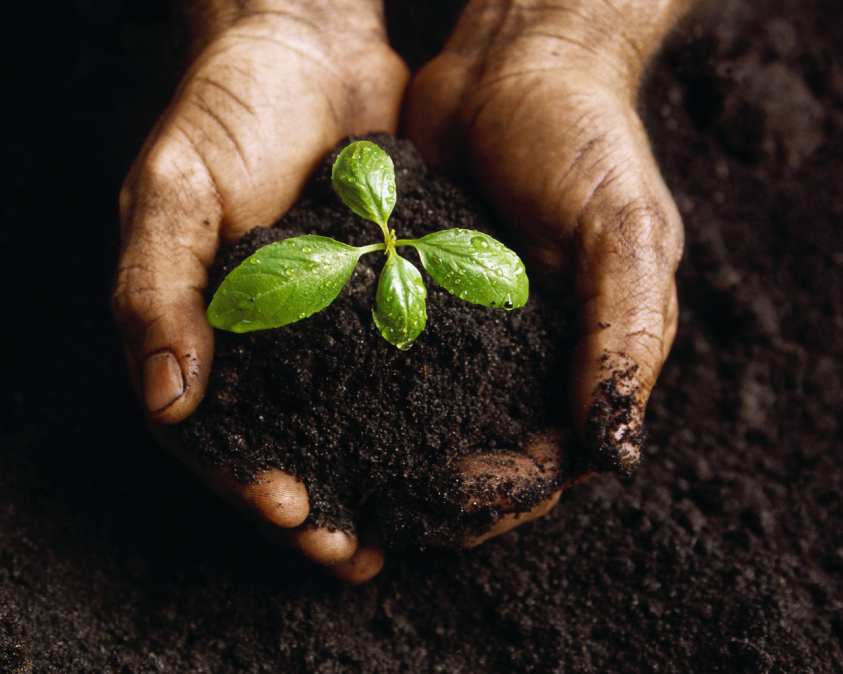 Naša matka Zem
Zem je nevyčerpateľný zdroj hojnsti, no s týmto bohatstvom treba zaobchádzať opatrne, pretože nič nie je večné. A i keď Zem nám ponúka svoje plody a my ich neprestajne využívame, ešte stále  nám dáva množstvo                                                            vecí potrebných k životu, ako                                                   napríklad vzduch ktorý                                                                             dýchame, vodu ktorú pijeme, no i                                                  samotnú zem po ktorej chodíme.                                                              Zem je prosto naša matka ktorú si                                                musíme ctiť a starať sa o ňu, tak                                                                    ako sa ona už dlhé roky stará o                                                                                                                nás.
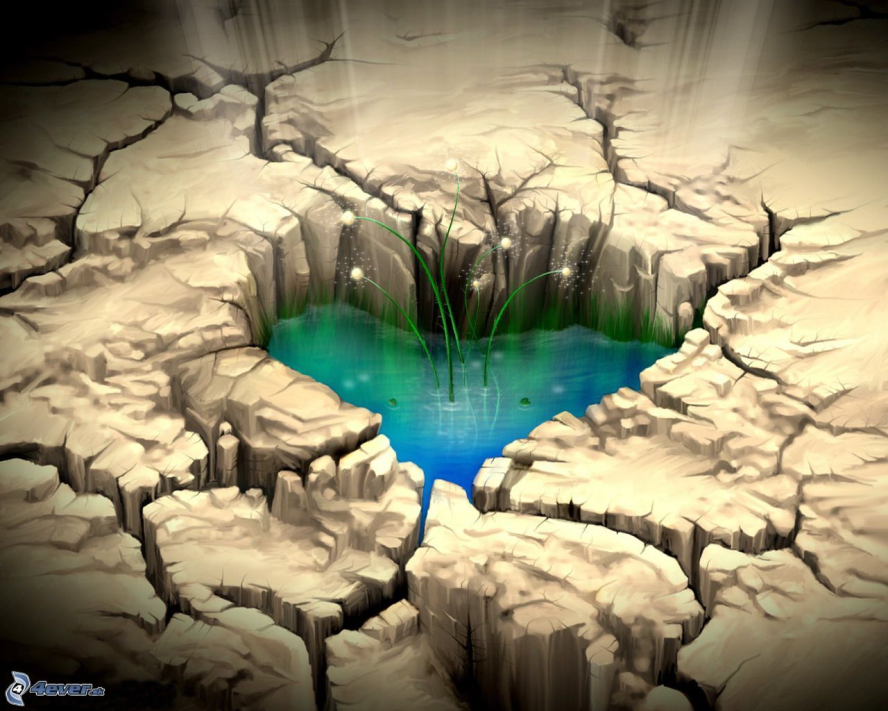 Ďakujeme Zem
Vieme že Zem nám dala
život a za to jej  zo srdca 
ďakujeme.





Zdroje :

http://klikni.mypage.cz/menu/priroda-nepatri-ludstvu-ludstvo
http://soullen.blog.cz/1001/moja-zem
http://natsumi-kishimoto.blog.cz/1005/elementy
https://white82.wordpress.com/2011/03/03/zem-v-nasich-rukach/
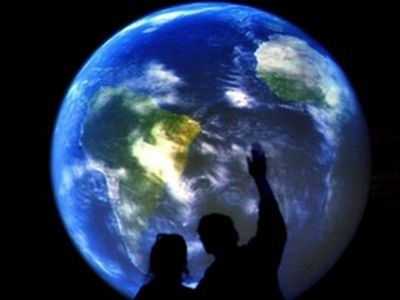